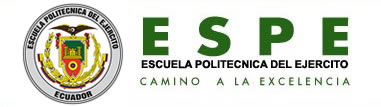 IMPACTO EN LA IMPLEMENTACIÓN DE LAS NORMAS INTERNACIONALES DE INFORMCION FINANCIERA - NIIF EN EL SECTOR BANCARIO - Caso Banco del Austro S.A.
POR: Lorena Guerrón Moreno

Directora: Ing. Helen Morales
Codirector: Eco. Juan Lara 

Sangolquí, 6 de Agosto del 2013
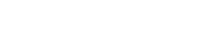 INDICE
CAPITULO I
CONTEXTUALIZACIÓN DEL SECTOR BANCARIO EN EUROPA Y SUS EXPERIENCIAS EN LA IMPLEMENTACIÓN DE LAS NIIF.
1.1.1. EL SECTOR BANCARIO EN EUROPA
1.2.1. EXPERIENCIA EN EL PROCESO DE IMPLEMENTACIÓN DE LAS NIIF
	
CAPITULO II
CONTEXTUALIZACIÓN DEL SECTOR BANCARIO EN EL  ECUADOR Y SU MARCO REGULATORIO
2.1.1. EL SECTOR BANCARIO EN ECUADOR
2.2.1. NORMAS INTERNACIONALES DE INFORMACIÓN FINANCIERA
2.3.1 NORMATIVA VIGENTE

CAPITULO III
ANALISIS SITUACIONALY FINANCIERO DEL BANCO DEL AUSTRO - COMO CASO DE ESTUDIO EN LA APLICACIÓN DE LAS NIIF
3.1.3. INFORMACIÓN DEL BANCO
3.2.1. ANALISIS FINANCIERO DEL BANCO DEL AUSTRO S.A.

CAPITULO IV
ESTADOS FINANCIEROS RESTRUCTURADOS DEL BANCO DEL AUSTRO S.A. – CASO DE ESTUDIO
4.1.1. TRASNPARAMENTACIÓN DE LAS CIFRAS FINANCIERAS
4.2.1.  RESTRUCTURACIÓN DE LOS BALANCES DEL BANCO
4.3.1.  PRINCIPALES IMPACTOS

CAPITULO V 
5.1.1. CONCLUSIONES Y RECOMENDACIONES
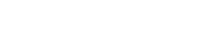 Introducción
Las nuevas realidades: Mejorar la calidad de información y Estandarizar el lenguaje financiero mundial
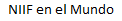 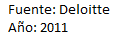 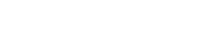 3
Deloitte
Capítulo I
1.1. CONTEXTUALIZACIÓN DEL SECTOR BANCARIO EN EUROPA Y SUS EXPERIENCIAS EN LA IMPLEMENTACIÓN DE LAS NIIF
1.1.1 El Consejo Europeo de Lisboa – Desarrolló un mercado único de servicios financieros.

1.2.1. En julio del 2004, el Consejo emitieron el Reglamento relativo a la aplicación de las NIIF.

1.2.2. En base a un estudio en España detallo las oportunidades y retos:
Un aumento del tamaño de las entidades por las fusiones que se producirán en el sector
Reducción de costos
Mejora en la gestión de riesgo
Modelo de banca por segmentos
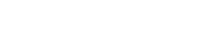 Capítulo I
1.2.3. Principales Impactos en España:
Tratamiento contable de comisiones financieras
El Fondo de Comercio como activo no amortizables
Tratamiento de las provisiones para insolvencias
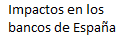 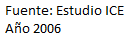 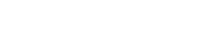 Capítulo II
2.1. CONTEXTUALIZACIÓN DEL SECTOR BANCARIO EN EL  ECUADOR Y SU MARCO REGULATORIO
2.1.1. Ente regulador la Superintendencia de Bancos y Seguros del Ecuador

2.1.2. El tamaño de los activos de las instituciones reguladas al 31 de diciembre del 2012 asciende a US$40.291 millones, equivalente al 47% del PIB.
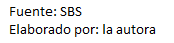 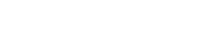 Capítulo II
2.1.1. Cambios importantes en el año 2012, para el sector bancario
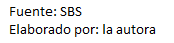 Capítulo II
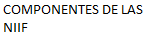 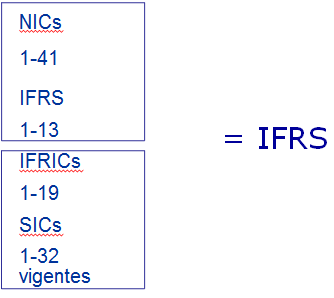 2.2.1. LA TRANSPARENTACION DELA INFORMACIÓN FINANCIERA A TRAVEZ DE LAS NIIF
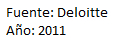 2.3.1. EXPERIENCIA EN ECUADOR
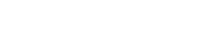 Capítulo III
3.1. BANCO DEL AUSTRO S.A. – CASO DE ESTUDIO (continua…)
Diferencias entre las Normas de la Superintendencia y las NIIF
Capítulo III
3.1. BANCO DEL AUSTRO S.A. – CASO DE ESTUDIO
Diferencias entre las Normas de la Superintendencia y las NIIF
Capítulo IV
4.1.1.  PRINCIPALES AJUSTES EN INVERSIONES (Continua….)
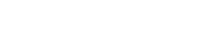 Capítulo IV
4.1.1.  PRINCIPALES AJUSTES EN INVERSIONES
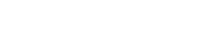 Capítulo IV
4.1.2.  PRINCIPALES AJUSTES EN CARTERA
4.1.3.  OTROS AJUSTES
Bienes adjudicados: US$2,355 mil reversión de provisión
Propiedades y equipos: US$13,900 mil reversión de depreciación y disminución de la depreciación
Registro de los beneficios definidos por US$500 mil
Reverso del VPP en las inversiones de subsidiarias
Registro de impuestos diferidos:
4.2. Estados Financieros del Banco bajo NIIF
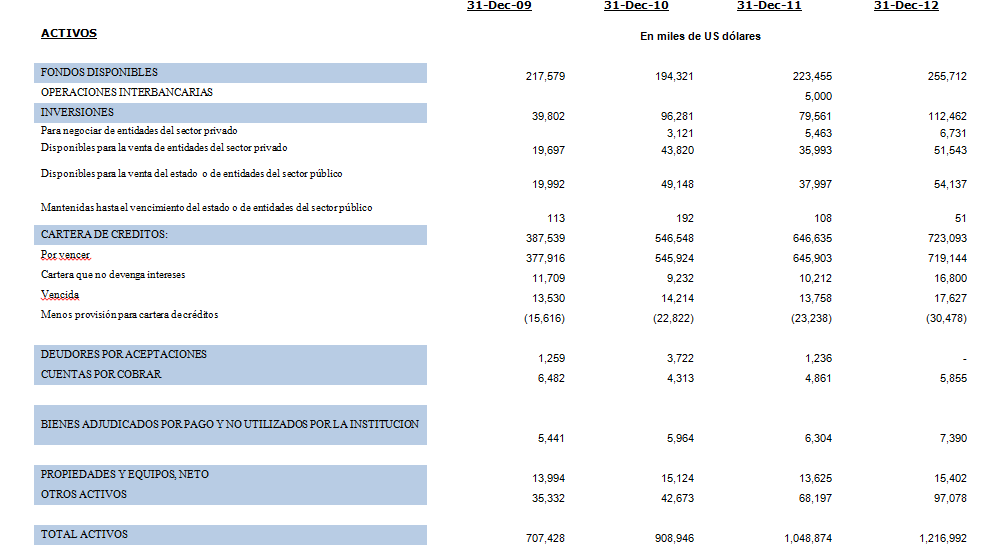 TOTAL ACTIVOS (SBS)				703,088            	         905,919  	                   1046160                              1,213,264
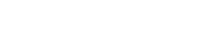 4.3. Estados Financieros del Banco bajo NIIF
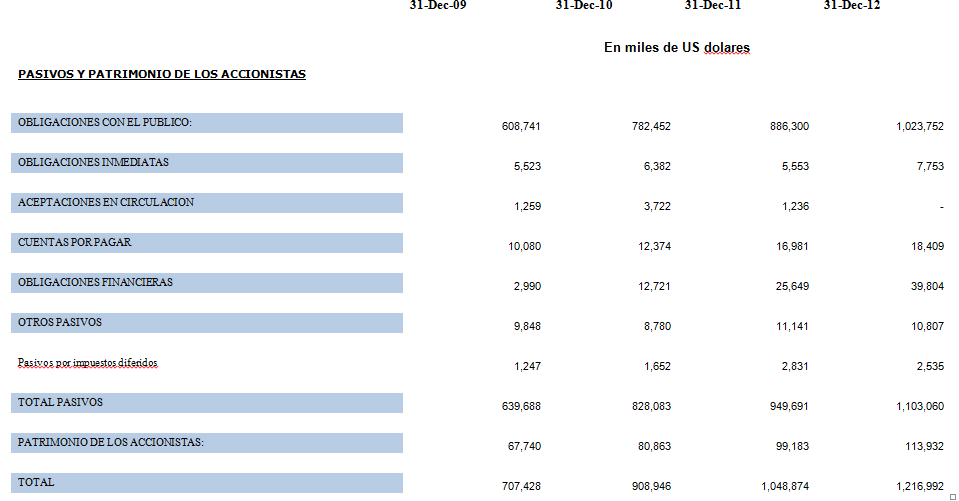 TTOTAL PATRIMONIO (SBS)				63,999            	         76,873 	                           96,056                                111,174
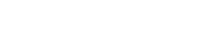 4.3. Estados Financieros del Banco bajo NIIF
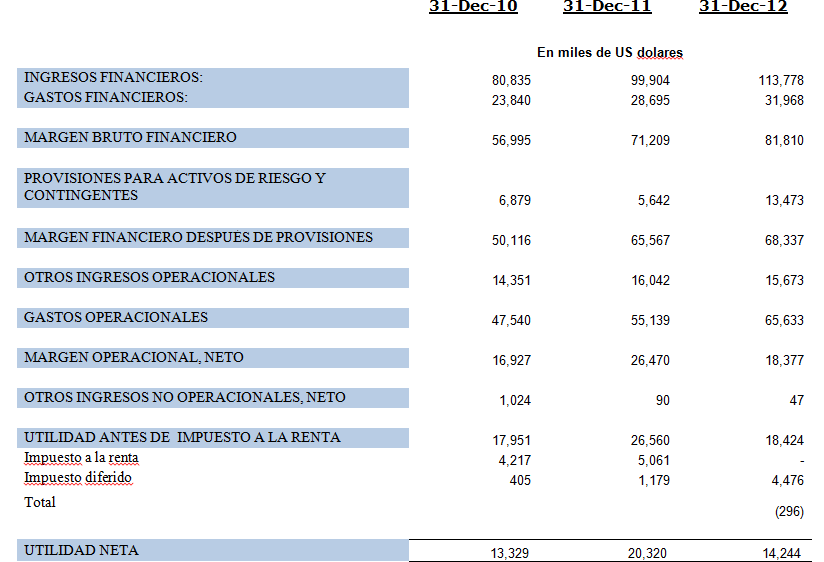 UTILIDAD NETA (SBS)				13,080            	             15,774 	                           14,057
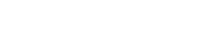 4.4.Análisis Financiero – Banco del Austro antes y despúes NIIF
4.4.1. Suficiencia Patrimonial			






4.4.2. Estructura y calidad de activos
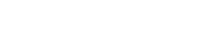 4.3.1 Análisis Financiero – Banco del Austro antes y depúes NIIF
4.4.3. Rentabilidad			






4.4.4. Liquidez, no hay variaciones significativas
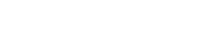 5.1 Conclusiones y Recomendaciones
Objetivo específico 1 - Presentar el proceso de implementación de las NIIF en los Bancos de Europa a fin de tener un punto de referencia para el sector bancario ecuatoriano
Capítulo 1 
CONTEXTUALIZACIÓN DEL SECTOR BANCARIO EN EUROPA Y SUS EXPERIENCIAS EN LA IMPLEMENTACIÓN DE LAS NIIF 

Conclusión
Las NIIF son una realidad en el ámbito financiero, y su rigor brinda transparencia y confianza a los lectores de los estados financieros como: accionistas, inversionistas y público en general; adicionalmente es un proceso complejo, que necesita el apoyo del ente regulador y las administraciones locales.

Recomendación
Dadas las condiciones de las instituciones bancarias, es importante dar inicio el proceso de implementación de las NIIF de una manera ordenada, tal como lo realizó la Superintendencia de Compañías entre los años 2010 al 2012, a fin de construir un referente para este tipo de organizaciones.
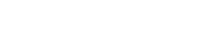 5.1 Conclusiones y Recomendaciones
Objetivo específico  2- Presentar el Marco regulatorio de la Superintendencia de Bancos y Seguros del Ecuador,  y las NIIF aplicables como base de análisis en el caso de estudio a fin de reestructurar los estados financieros al 31 de diciembre del 2012
Capítulo 2
CONTEXTUALIZACIÓN DEL SECTOR BANCARIO EN EL  ECUADOR Y SU MARCO REGULATORIO

Conclusión
En Ecuador al igual que en Europa, existe un ente encargado del control y vigilancia de las instituciones financieras, para el caso ecuatoriano ese ente es la Superintendencia de Bancos y Seguros del Ecuador, la cual debe definir el proceso de implementación de las NIIF.
Recomendación
La SBS al conocer que el sector bancario Europeo ya implementó las NIIF, le permitirá contar con una fuente de información para tomar como referente el proceso utilizado en Europa.
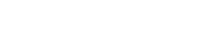 5.1 Conclusiones y Recomendaciones
Objetivo específico 3 - Realizar un análisis situacional del Banco del Austro S.A. a fin de determinar las operaciones críticas en el área contable financiera
Capítulo 3.1. ANALISIS SITUACIONALY FINANCIERO DEL BANCO DEL AUSTRO - COMO CASO DE ESTUDIO EN LA APLICACIÓN DE LAS NIIF
Conclusiones
El Banco del Austro es el tercer banco del grupo de los medianos. seguido del Banco Internacional y Bolivariano.  Tiene un significativo posicionamiento en la región del Austro, al contar con productos financieros dirigidos exclusivamente para migrantes.
Los accionistas del Banco son personas extranjeras, para ellos es importante contar con información financiera oportuna y de fácil comprensión; razón por la cual es importante contar con estados financieros bajo NIIF, con el apoyo de un CORE bancario (sistema financiero) integrado que le permita tener información inmediata.

Recomendaciones
La administración del Banco debe brindar los recursos necesarios para un proceso de implementación de las NIIF y su CORE bancario.
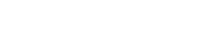 5.1 Conclusiones y Recomendaciones
Objetivo específico 4 - Determinar el impacto en la implementación de las NIIF en los estados financieros del Banco del Austro S.A. para evaluar las ventajas y desventajas de la implementación
Capítulo 4.1 ESTADOS FINANCIEROS RESTRUCTURADOS DEL BANCO DEL AUSTRO S.A. – CASO DE ESTUDIO
Conclusiones
El patrimonio y los activos del Banco se incrementan en aproximadamente US$3 millones, la utilidad del ejercicio también se ve incrementada principalmente por la reversión de provisiones de cartera de créditos, de bienes adjudicados, y por la valuación de inversión negociables por US$1,867 mil, en tanto que la utilidad se disminuye por el reverso de la utilidad del Valor patrimonial proporcional de US$1,760 mil.
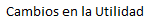 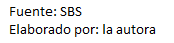 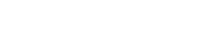 5.1 Conclusiones y Recomendaciones
Objetivo específico 4 - Determinar el impacto en la implementación de las NIIF en los estados financieros del Banco del Austro S.A. para evaluar las ventajas y desventajas de la implementación
Capítulo 4.1 ESTADOS FINANCIEROS RESTRUCTURADOS DEL BANCO DEL AUSTRO S.A. – CASO DE ESTUDIO

Los principales ajustes estuvieron encaminados al reverso de provisiones que no ayudan a medir el valor razonable de los saldos de las cuentas de cartera, inversiones y bienes adjudicados, lo que afectaría la parte tributaria perdiendo deducciones de impuestos.
Recomendaciones:
La posición financiera de una institución bancaria mejora significativamente debido al incremento en el patrimonio y la utilidad, provocando atractivos índices financieros ante las calificadoras de riesgo y sus clientes.
Mantener reuniones con el Servicio de Rentas Internas para llegar a acuerdos de nivel institucional de asociaciones de Bancos a fin de contrarrestar el temor a un proceso de implementación de NIIF en el sistema bancario.
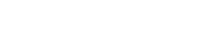